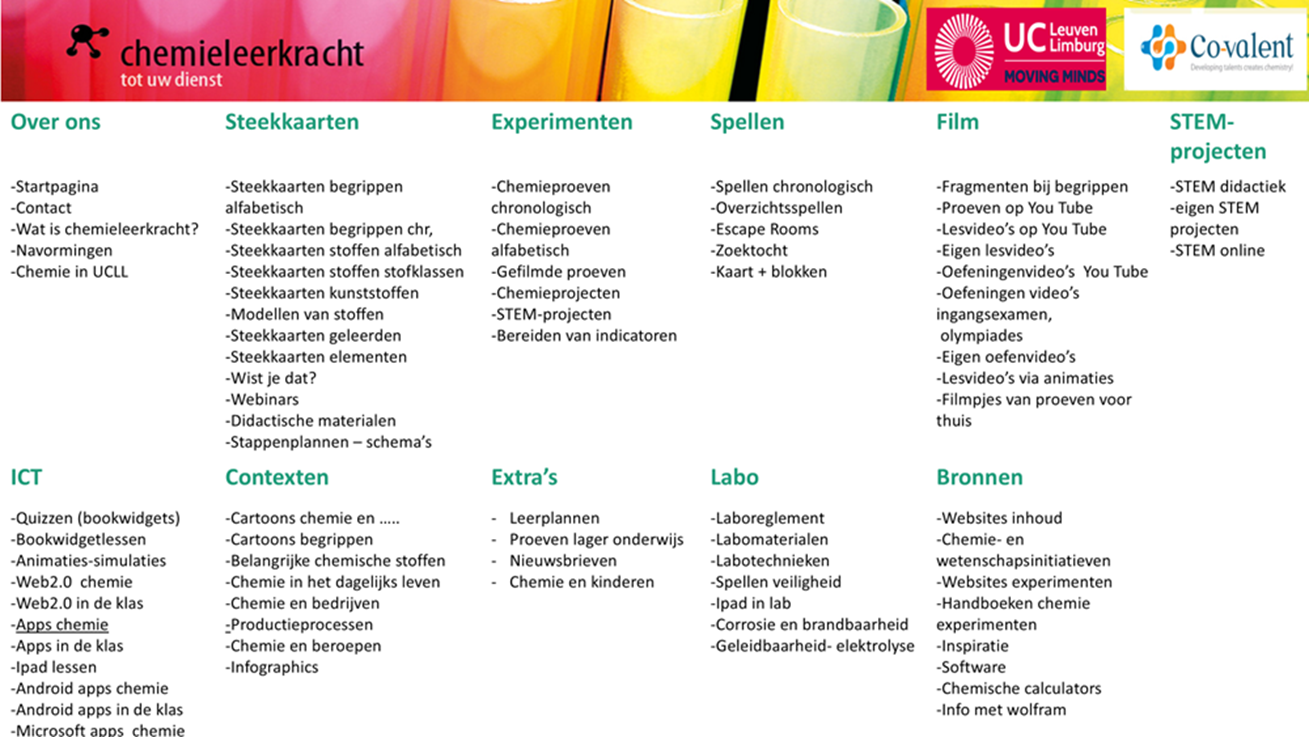 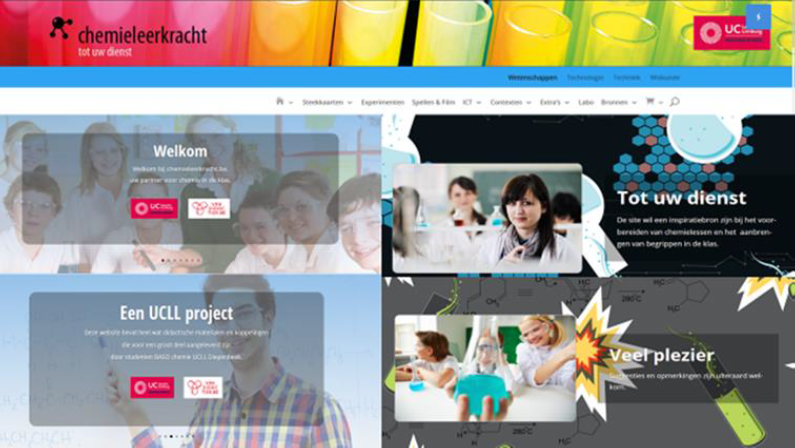 Methode12: Mens erger je niet
LINK
Vragen: digitaal via bookwidgets
Mens erger je niet….
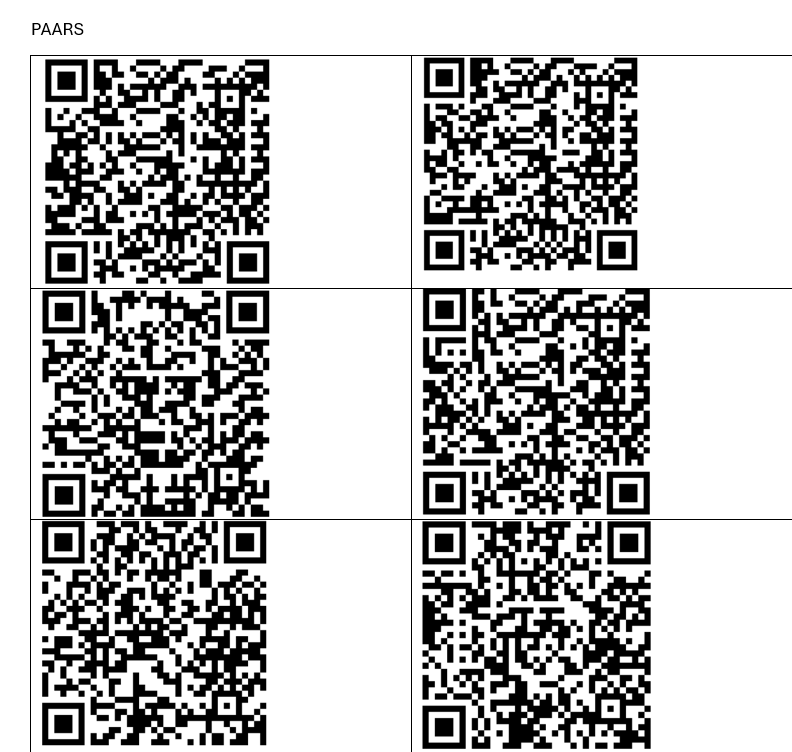 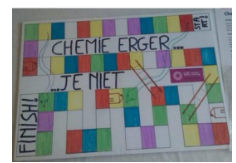